Premio Quitu Cara 2024
Dirección Metropolitana de Fomento a la Creatividad, Patrimonio y Memoria Social
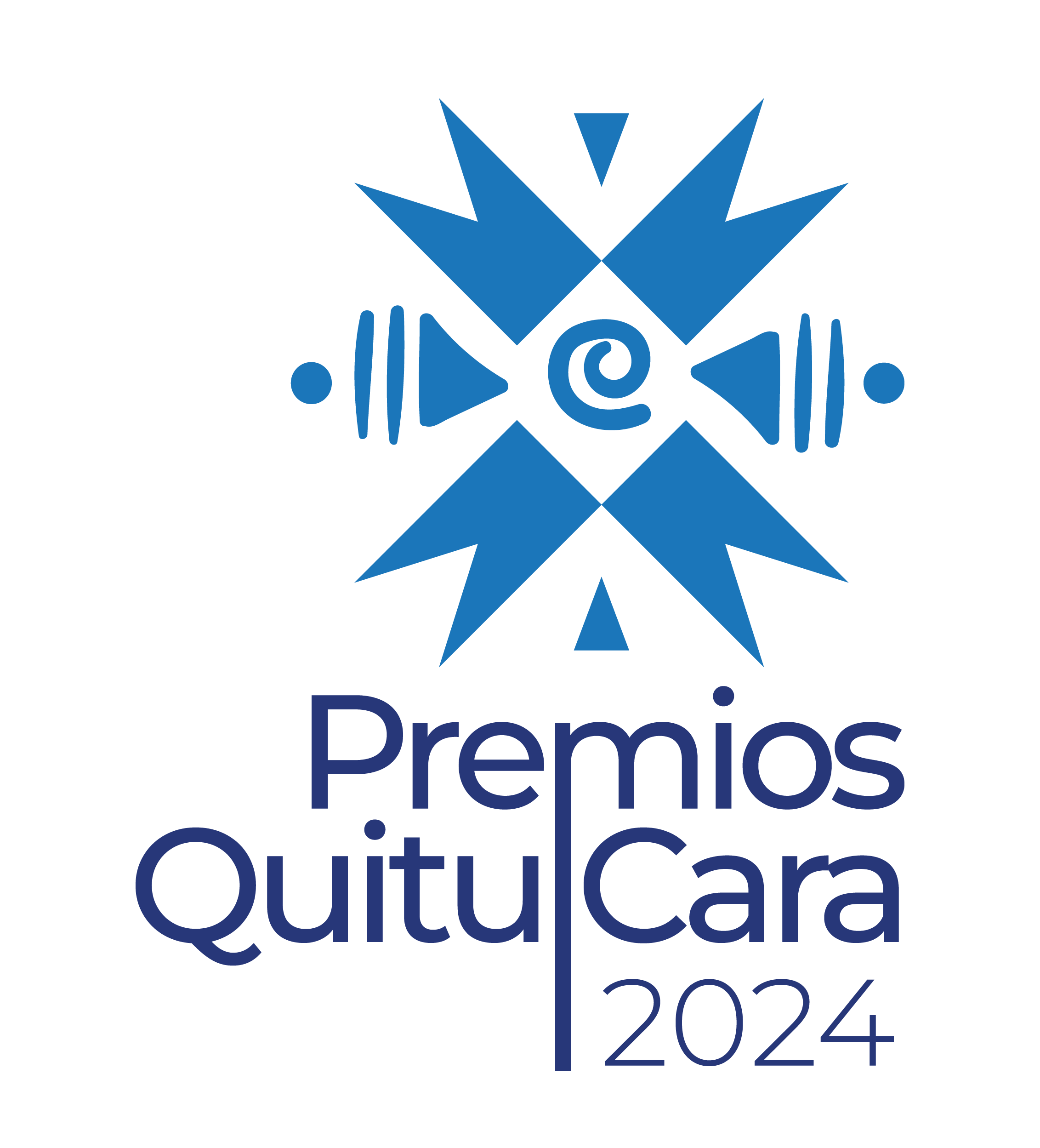 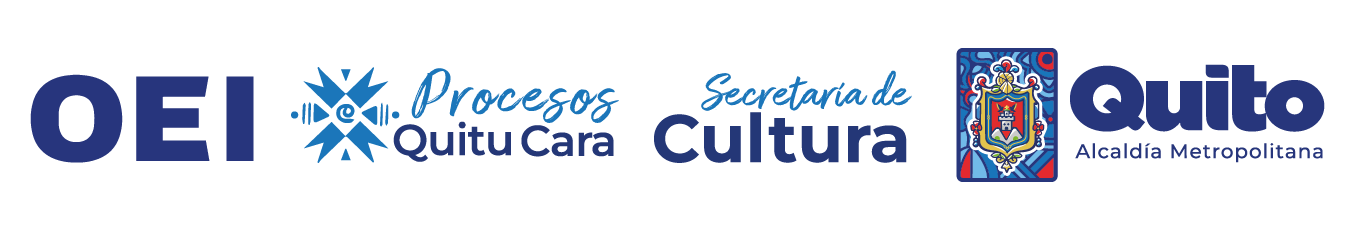 ANTECEDENTES
El premio Quitu Cara para la ruralidad fue retomado en esta administración municipal después de 10 años.
En el año 2023, se evidenció la riqueza cultural de las Parroquias Rurales del Distrito Metropolitano de Quito, con 27 postulaciones y la participación de 16 parroquias.
27 POSTULACIONES PREMIO QUITU CARA 2023
Acciones realizadas en el año 2023
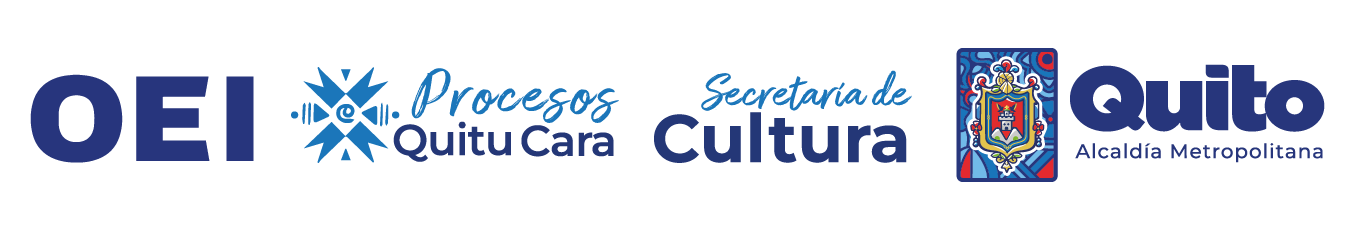 Desarrollo de capacidades en los gestores culturales del DMQ para la generación y sostenibilidad de proyectos que permitan la reactivación del sector cultural.
Levantamiento participativo de información de patrimonio inmaterial en los territorios.
Entrega de fondos económicos para la ejecución de proyectos de diversa índole
artístico cultural y patrimonial.
Logros
34 personas capacitadas de 17 organizaciones culturales pertenecientes a 14 parroquias rurales del DMQ. 
17 proyectos desarrollados con acompañamiento técnico, estructurados correctamente y que cumplen los criterios establecidos por la DCMP.
Financiamiento de los proyectos o una parte de ellos con un fondo de 4.500 USD para c/u.
17 proyectos en ejecución año 2024, con seguimiento y acompañamiento técnico en territorio
Resultados
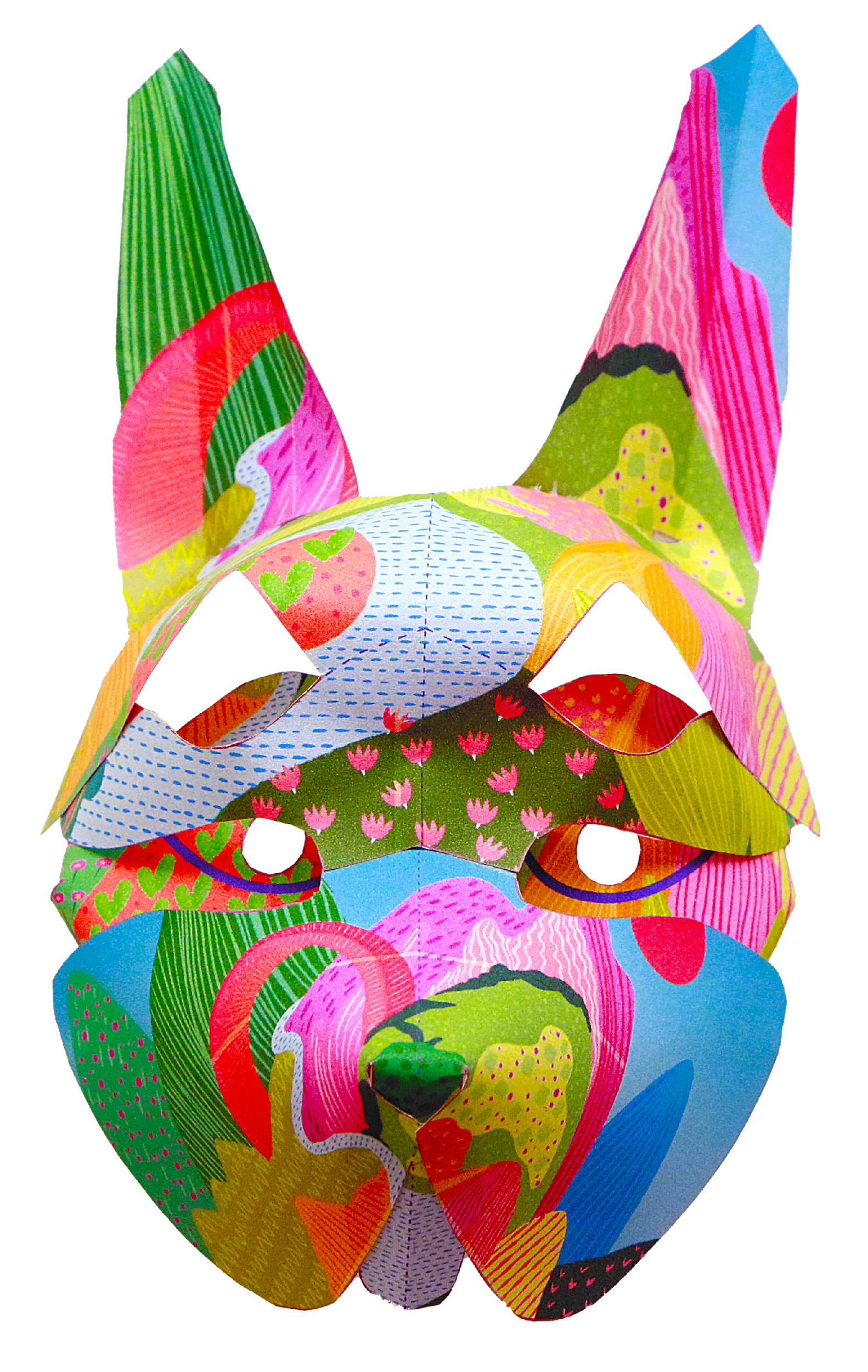 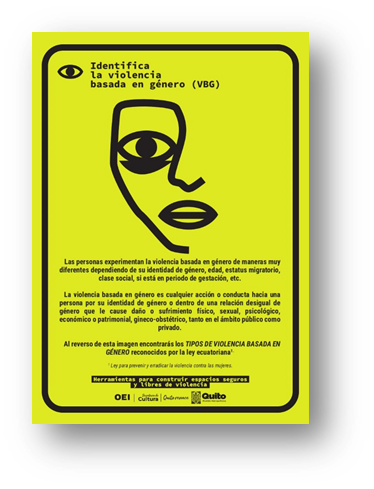 Capacidades de funcionarios fortalecidas
Capacidades de gestores fortalecidas
Archivo y mapa de actores en las parroquias
Herramientas y metodologías de investigación y fomento sensibles a las problemáticas de cada lugar
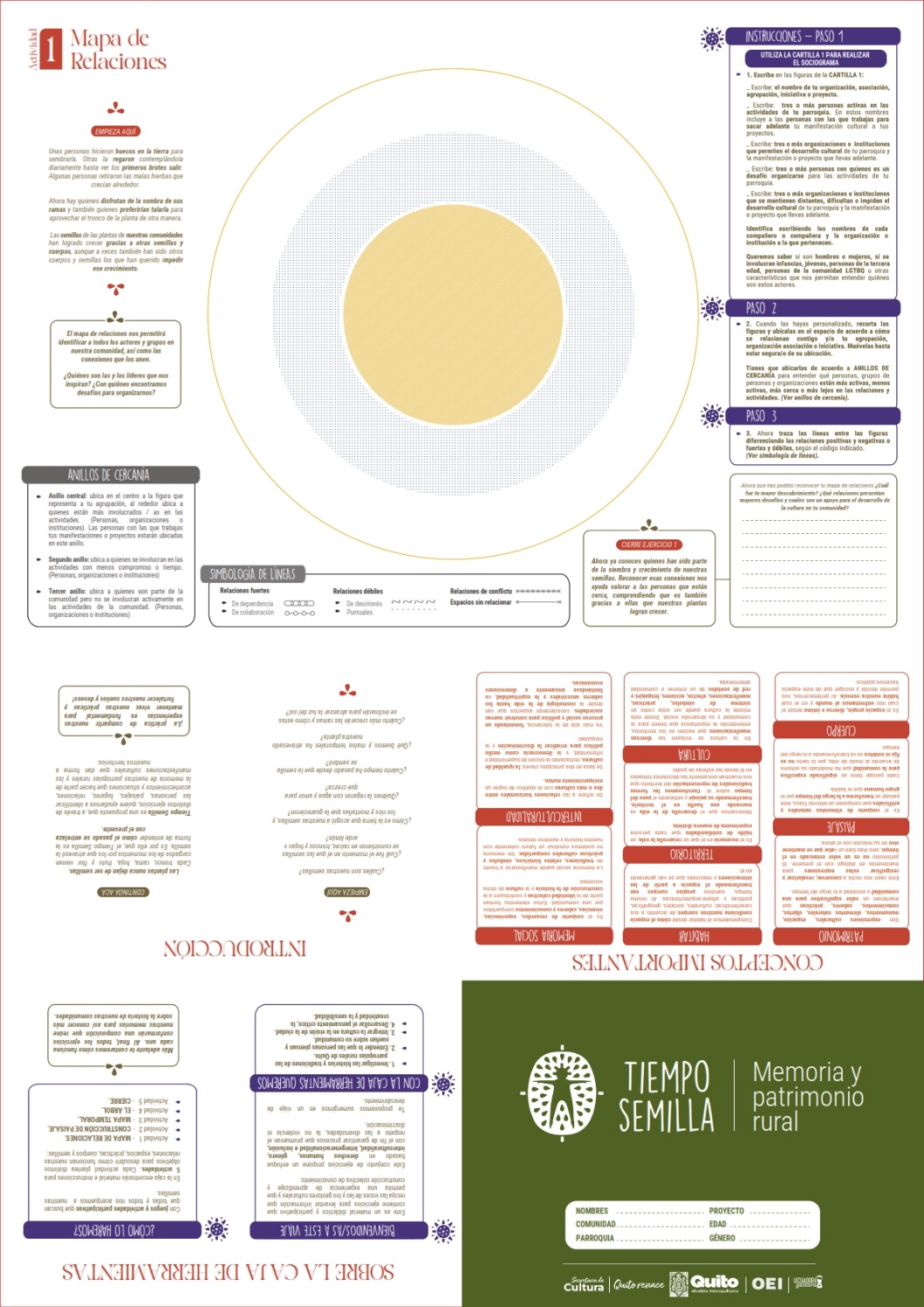 Bases Técnicas Premio Quitu Cara 2024
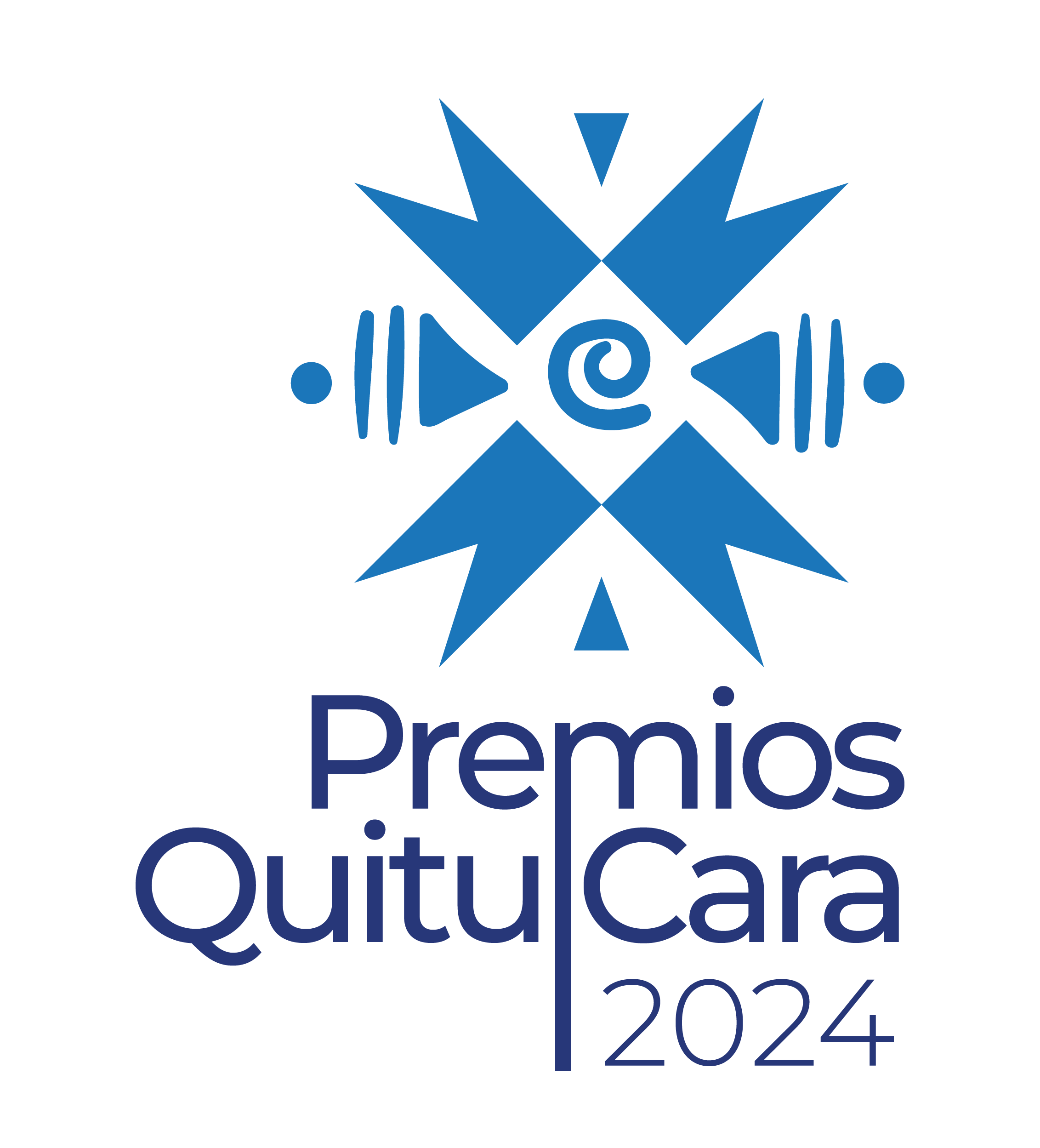 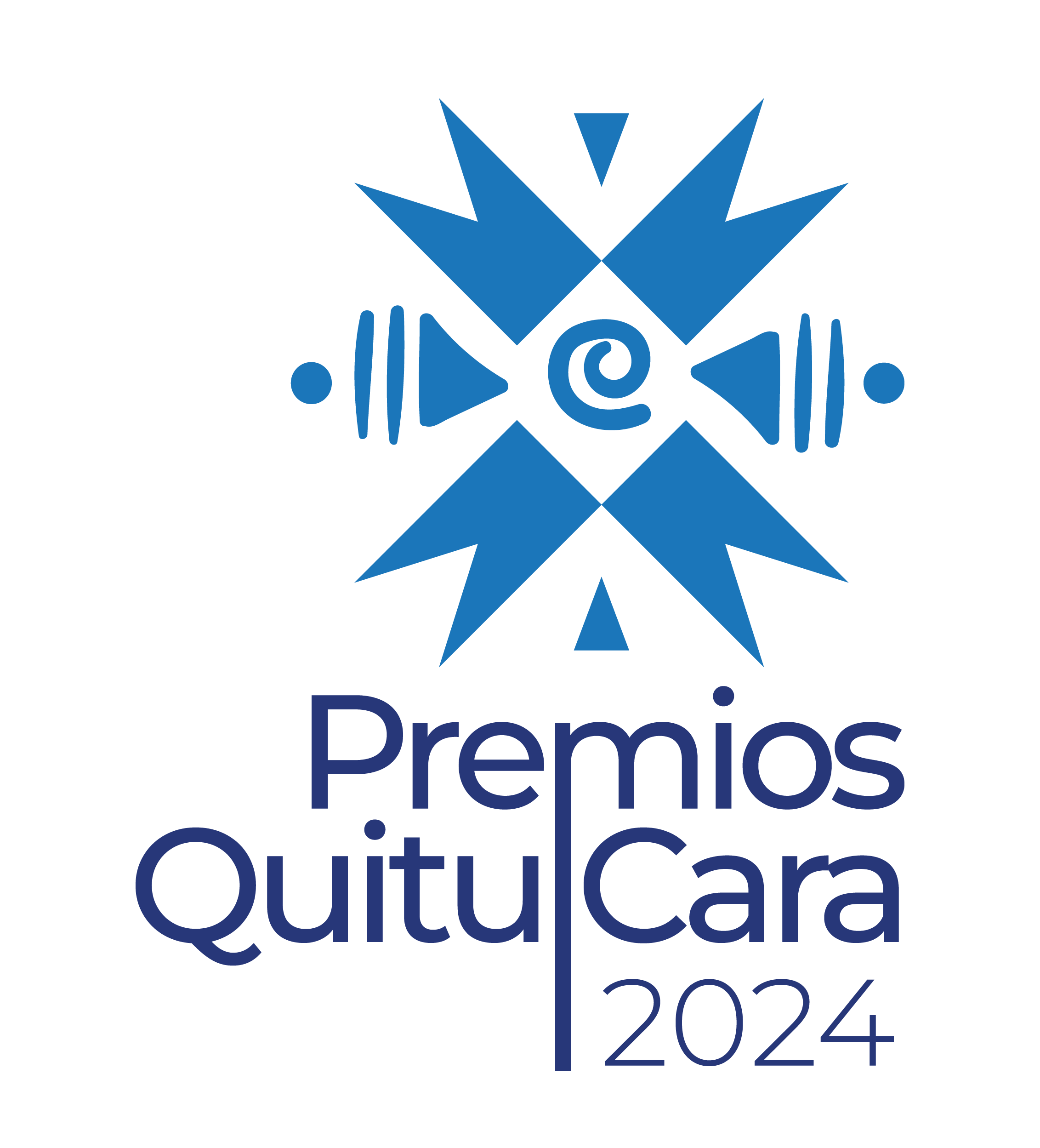 Normativa
El Código Municipal para el Distrito Metropolitano de Quito, Sección X, Art. 733, reconoce los esfuerzos ciudadanos para la preservación del patrimonio intangible y establece el proceso para la entrega anual del Premio Quitu Cara a la iniciativa, proyecto, programa o emprendimiento ejecutado en una parroquia rural del Distrito Metropolitano de Quito, que por sus características se destaque en la preservación del patrimonio intangible de la ciudad.
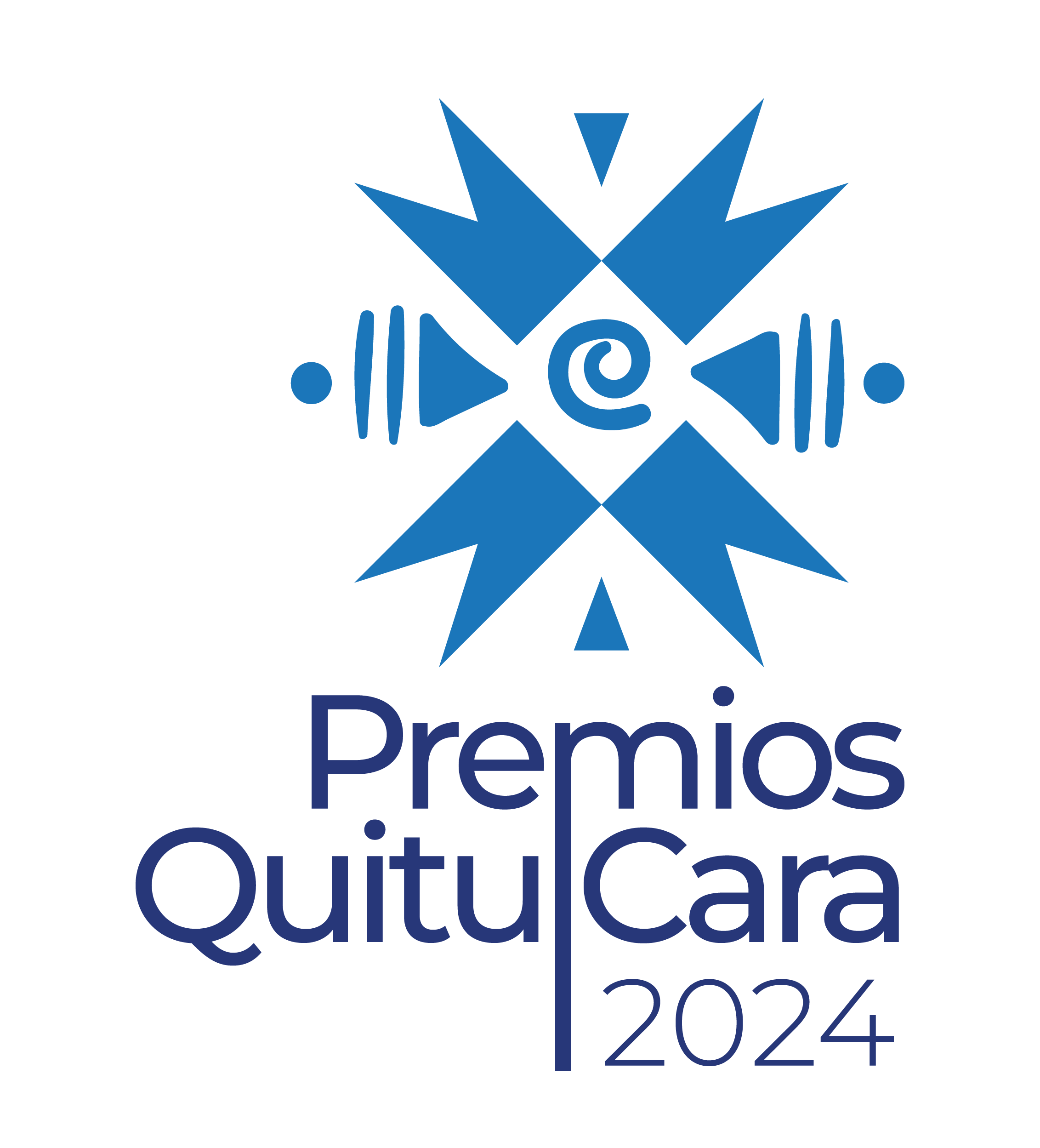 ¿Quiénes pueden postular?
Los representantes de organizaciones, comunidades, colectivos, agrupaciones o gestores culturales, que hayan ejecutado una iniciativa, proyecto, programa o emprendimiento en una parroquia rural del Distrito Metropolitano de Quito en el año 2023, y cuya iniciativa se destaque por sus características en la preservación del patrimonio intangible de la ciudad. 	Nota: Todas las postulaciones ingresarán a un proceso de evaluación por parte del equipo de Patrimonio Cultural Inmaterial del IMP para analizar la manifestación con la que la iniciativa, proyecto, programa o emprendimiento desarrolló su estrategia para la preservación, salvaguarda y revitalización del patrimonio intangible de su territorio; y si corresponde, dar paso al proceso de registro de las fichas generales de Patrimonio Cultural Inmaterial del Sistema de Información de Patrimonio Cultural del Ecuador (SIPCE)
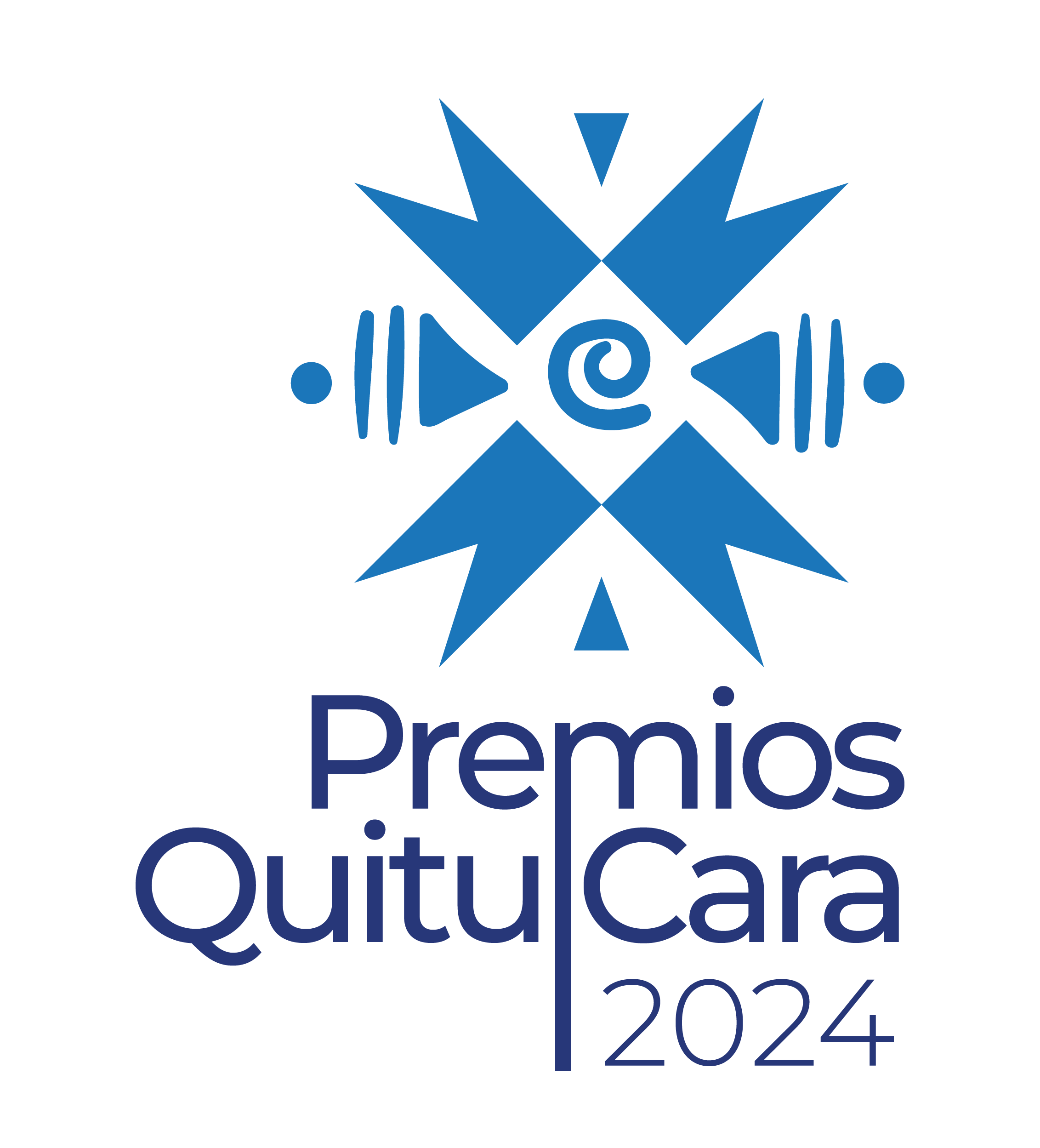 ¿Quiénes no pueden postular?
Las personas que hayan postulado a la edición inmediata anterior del premio Quitu Cara. Es decir, los postulantes del año 2023 no podrán postular en el año 2024. Es importante aclarar que este punto se refiere a los gestores culturales por lo que no importa si aplican como persona natural en el caso de que la anterior vez aplicaron como persona jurídica, o viceversa. Si se trata de la misma agrupación, no serán tomados en cuenta. Esto con la finalidad de democratizar la participación, otorgando la oportunidad a otros actores culturales de las Parroquias Rurales.
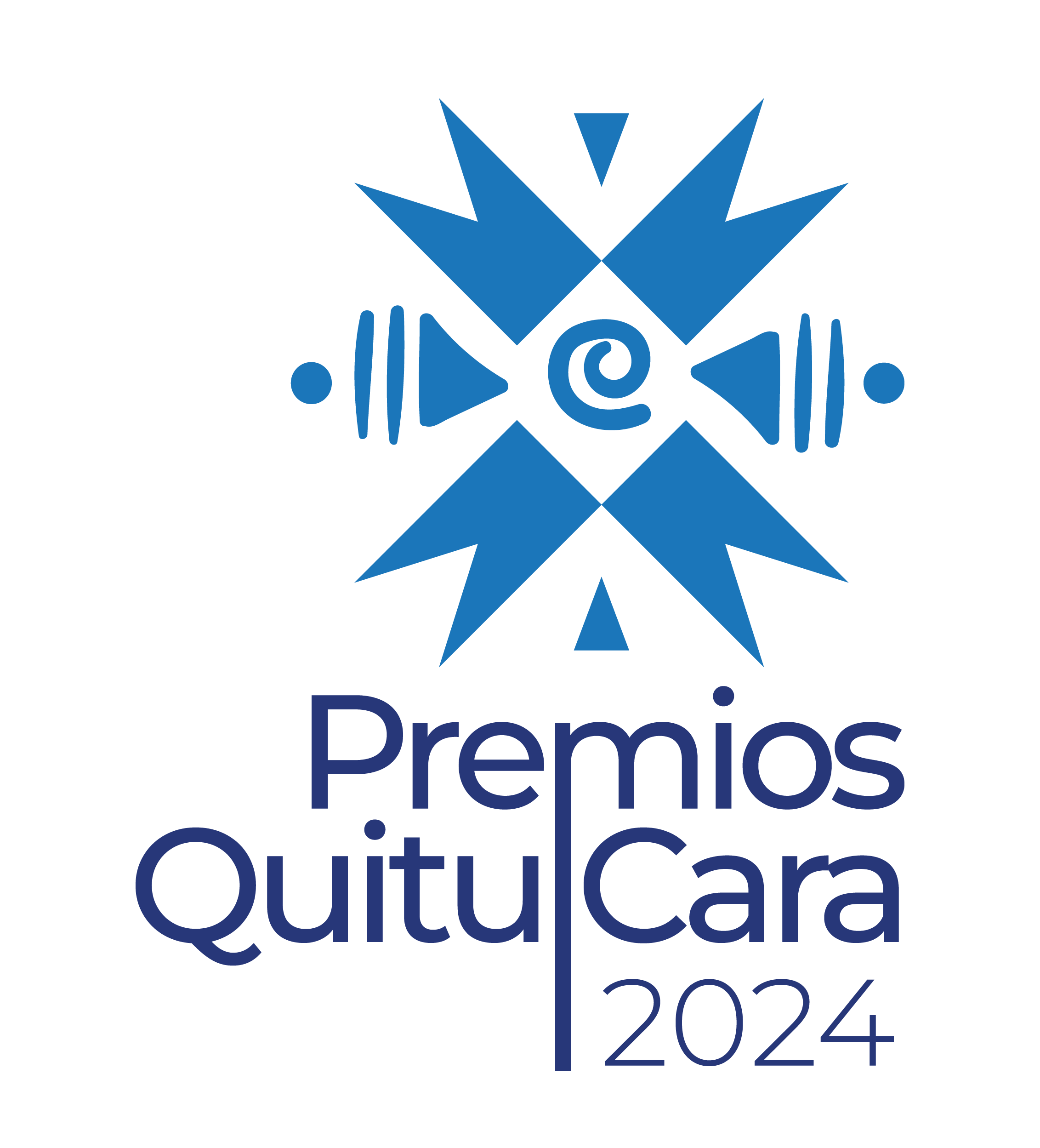 ¿Quiénes no pueden postular?
Las personas que hayan postulado a la edición inmediata anterior del premio Quitu Cara. Es decir, los postulantes del año 2023 no podrán postular en el año 2024. Es importante aclarar que este punto se refiere a los gestores culturales por lo que no importa si aplican como persona natural en el caso de que la anterior vez aplicaron como persona jurídica, o viceversa. Si se trata de la misma agrupación, no serán tomados en cuenta. Esto con la finalidad de democratizar la participación, otorgando la oportunidad a otros actores culturales de las Parroquias Rurales.
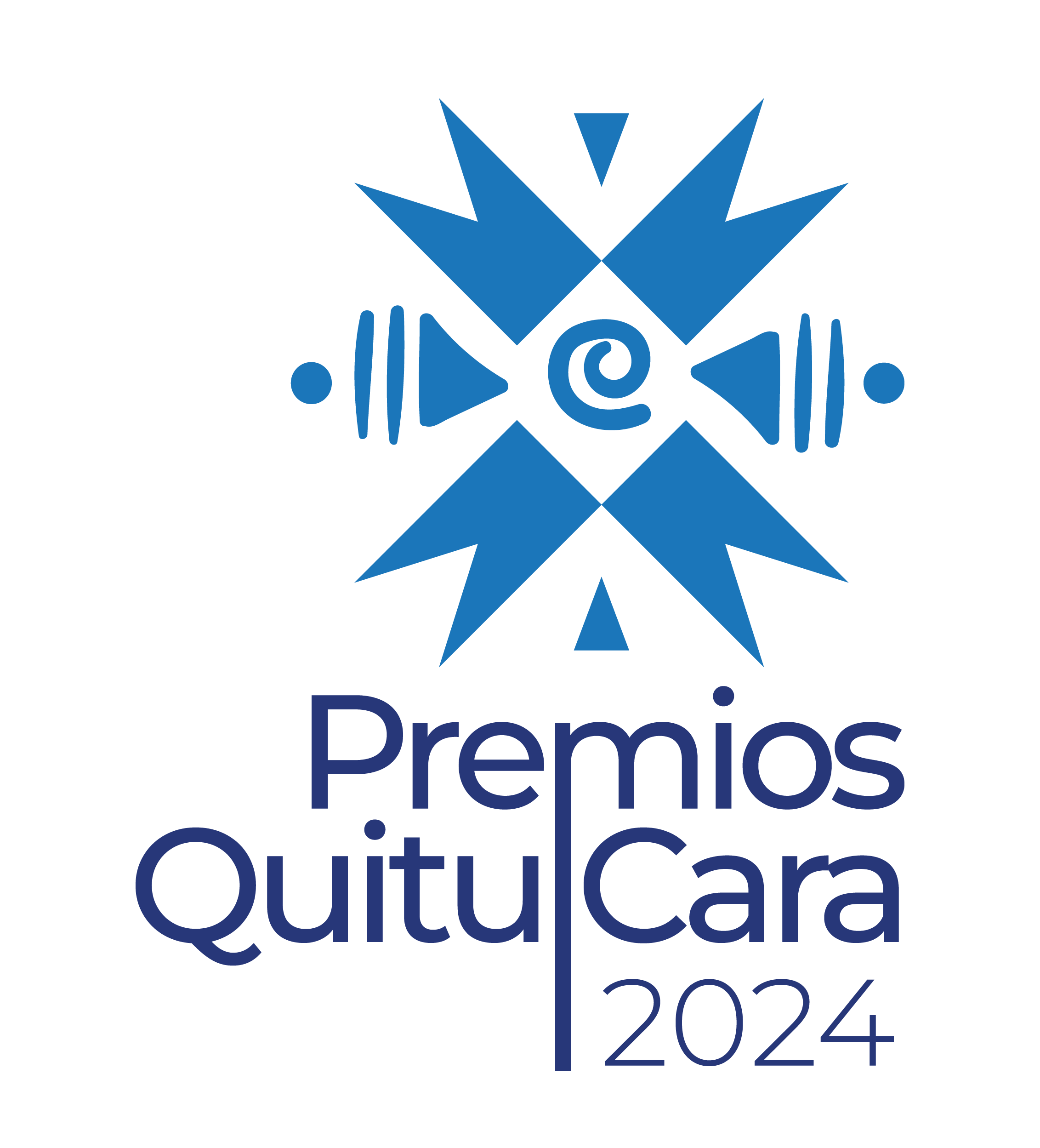 ¿Qué tipo de proyectos pueden postular?
Pueden postular las Iniciativas/manifestaciones, proyectos, programas o emprendimientos que cumplan con las siguientes condiciones:- Iniciativas, proyectos, programas o emprendimiento ejecutados en una parroquia rural del Distrito Metropolitano de Quito durante el año 2023.- Iniciativas, proyectos, programas o emprendimientos que por sus características se destaquen en la preservación del patrimonio intangible de la ciudad.
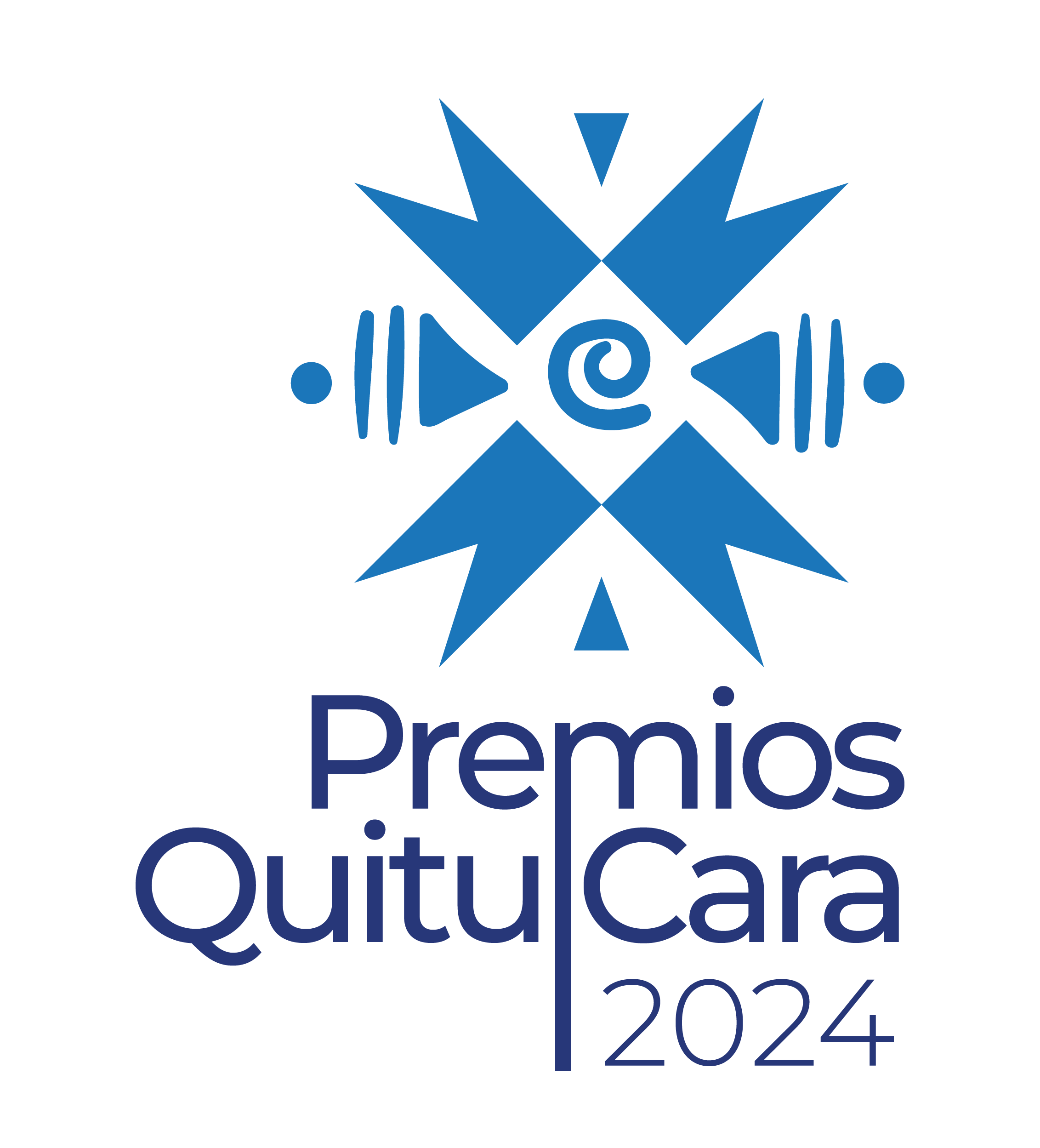 Ámbitos (Salvaguardia del Patrimonio Cultural Inmaterial – UNESCO – Paris 2003, Art. 2.)1.- Tradiciones y expresiones orales, incluido el idioma como vehículo del patrimonio       cultural inmaterial2.- Artes del espectáculo3.- Usos sociales, rituales y actos festivos4.- Conocimientos y usos relacionados con la naturaleza y el universo5.- Técnicas artesanales tradicionales
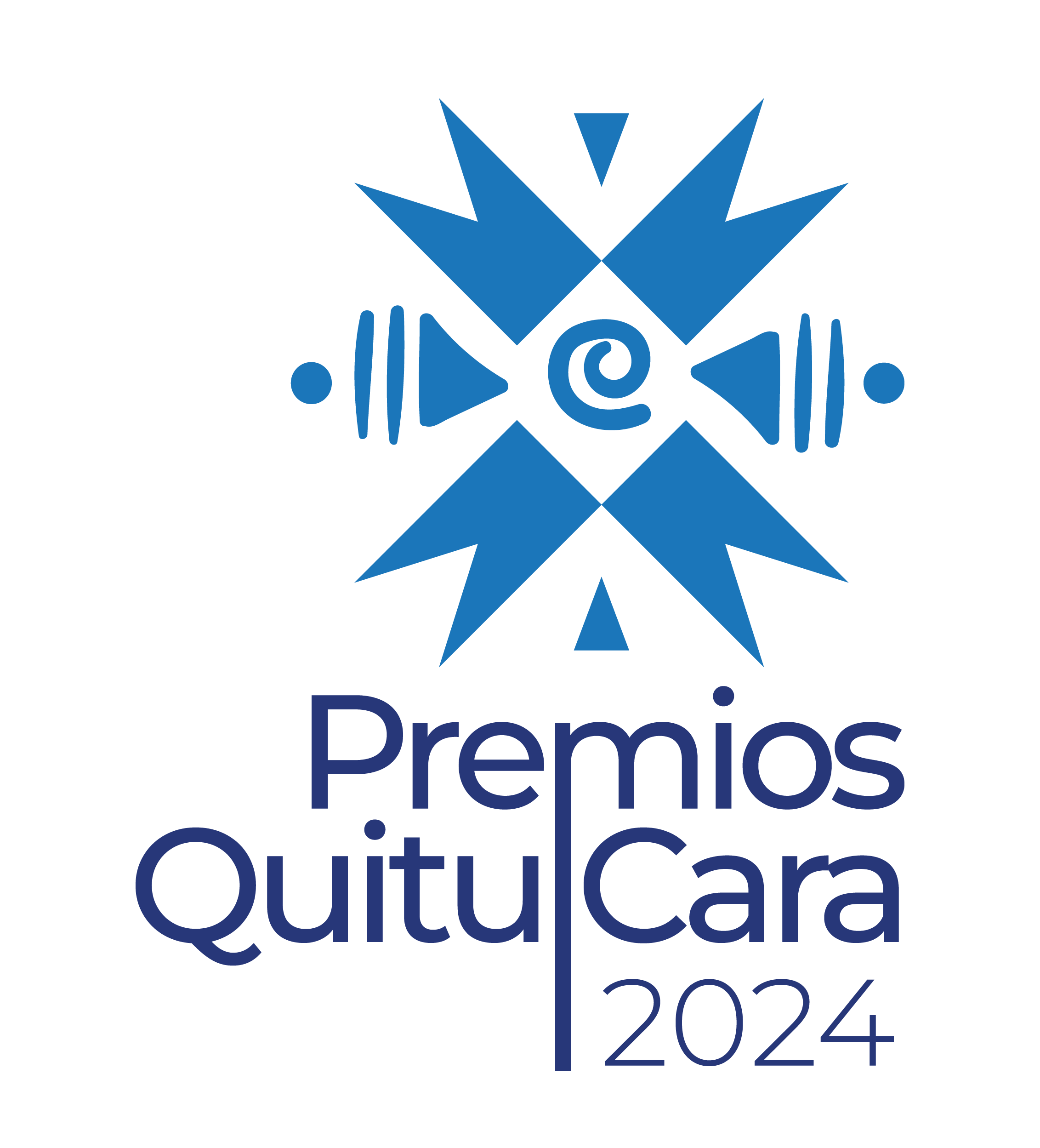 ¿Cómo postular?
Todas las iniciativas, proyectos, programas o emprendimientos serán recibidos por los Gobiernos Parroquiales de acuerdo con el cronograma de postulación detallado en el punto 9 de las presentes bases. Cada Gobierno Parroquial podrá enviar hasta tres postulaciones a la Secretaría de Cultura.
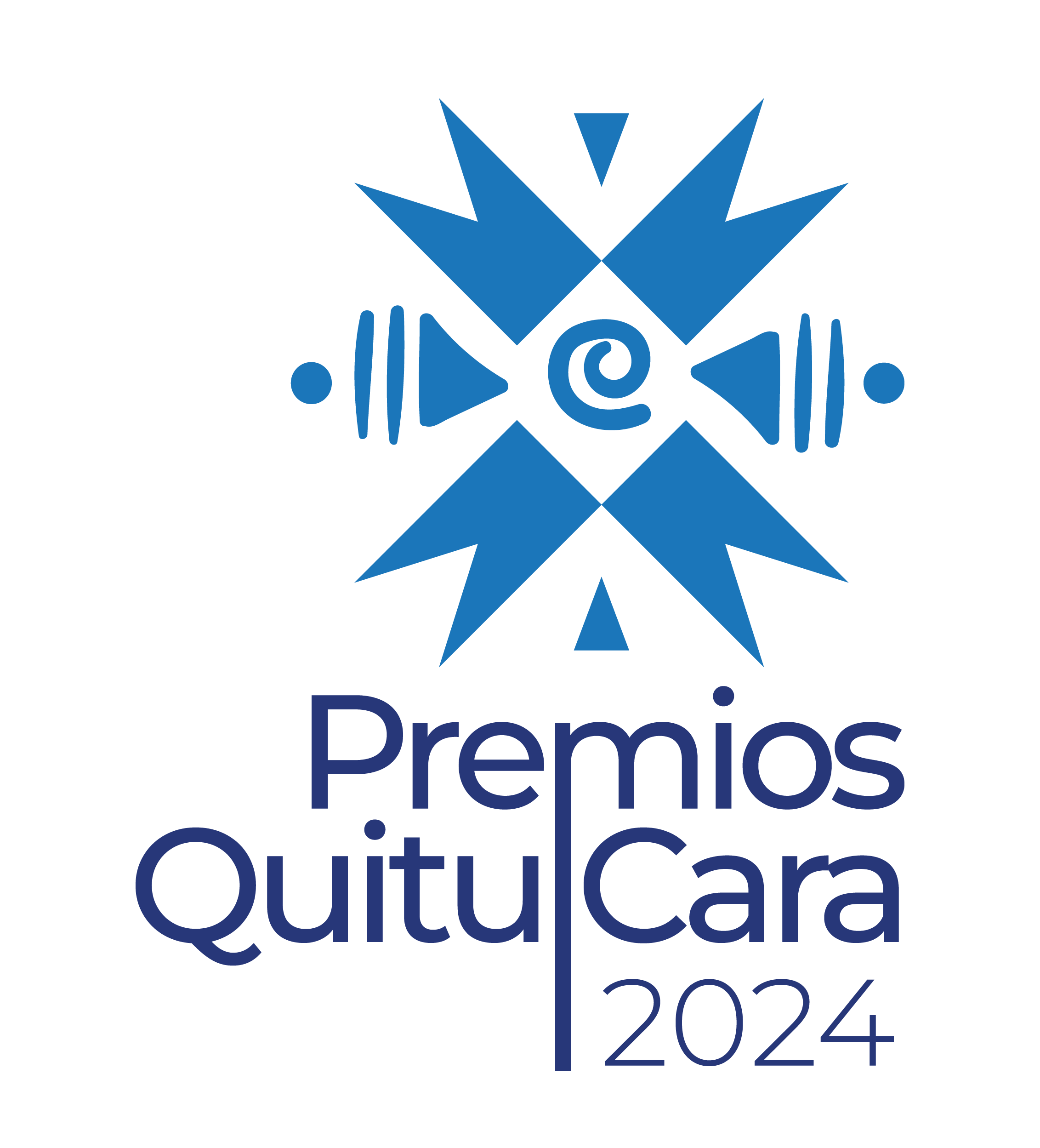 Documentos de postulación
Formulario de postulaciónDocumentos de respaldo que se deben adjuntar al formulario de postulación:- Medio de comprobación de la manifestación postulada (fotografías o videos, máximo 10).- Tres (3) videos de hasta 3 minutos (pueden ser grabados con celular) de testimonios de los miembros de la organización, colectivo, comunidad o agrupación, en los que se exponga lo siguiente:- Copia de cédula y papeleta de votación del representante de la organización, colectivo, comunidad o agrupación.
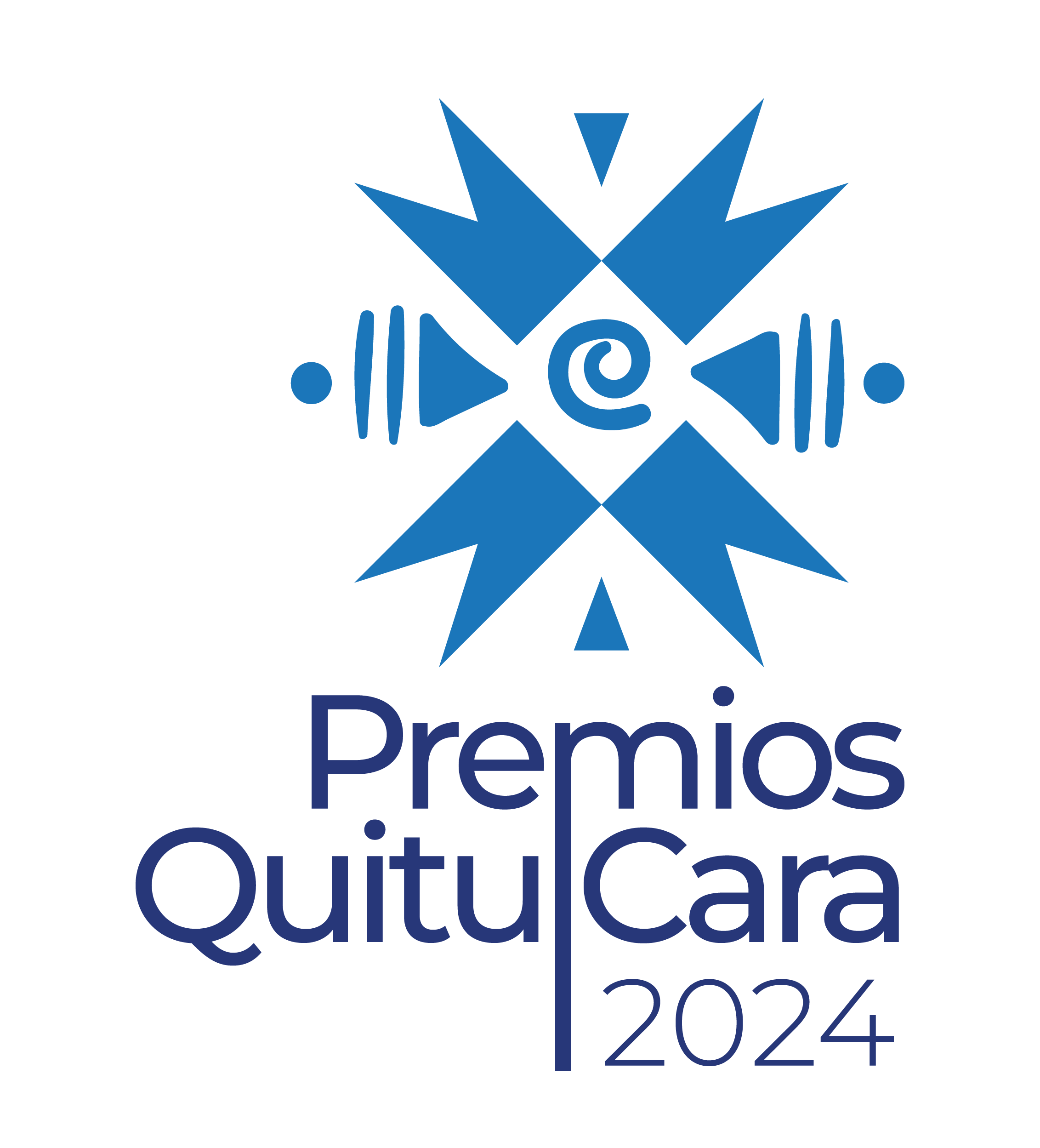 Proceso de evaluación y selección
Conformación del Comité de juradosEl comité de jurados estará conformado por delegados de las siguientes instituciones:
Criterios de evaluación y selección
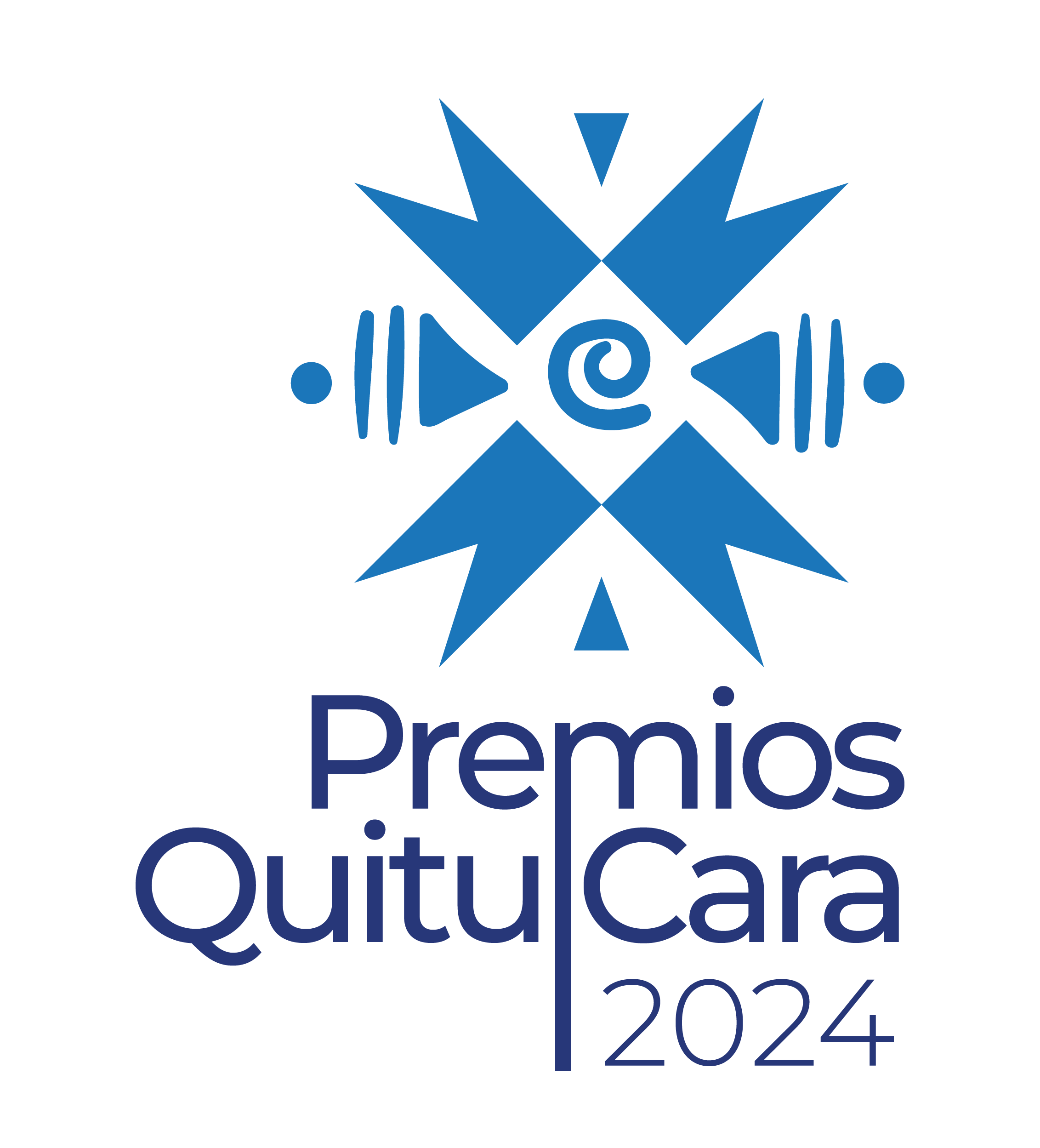 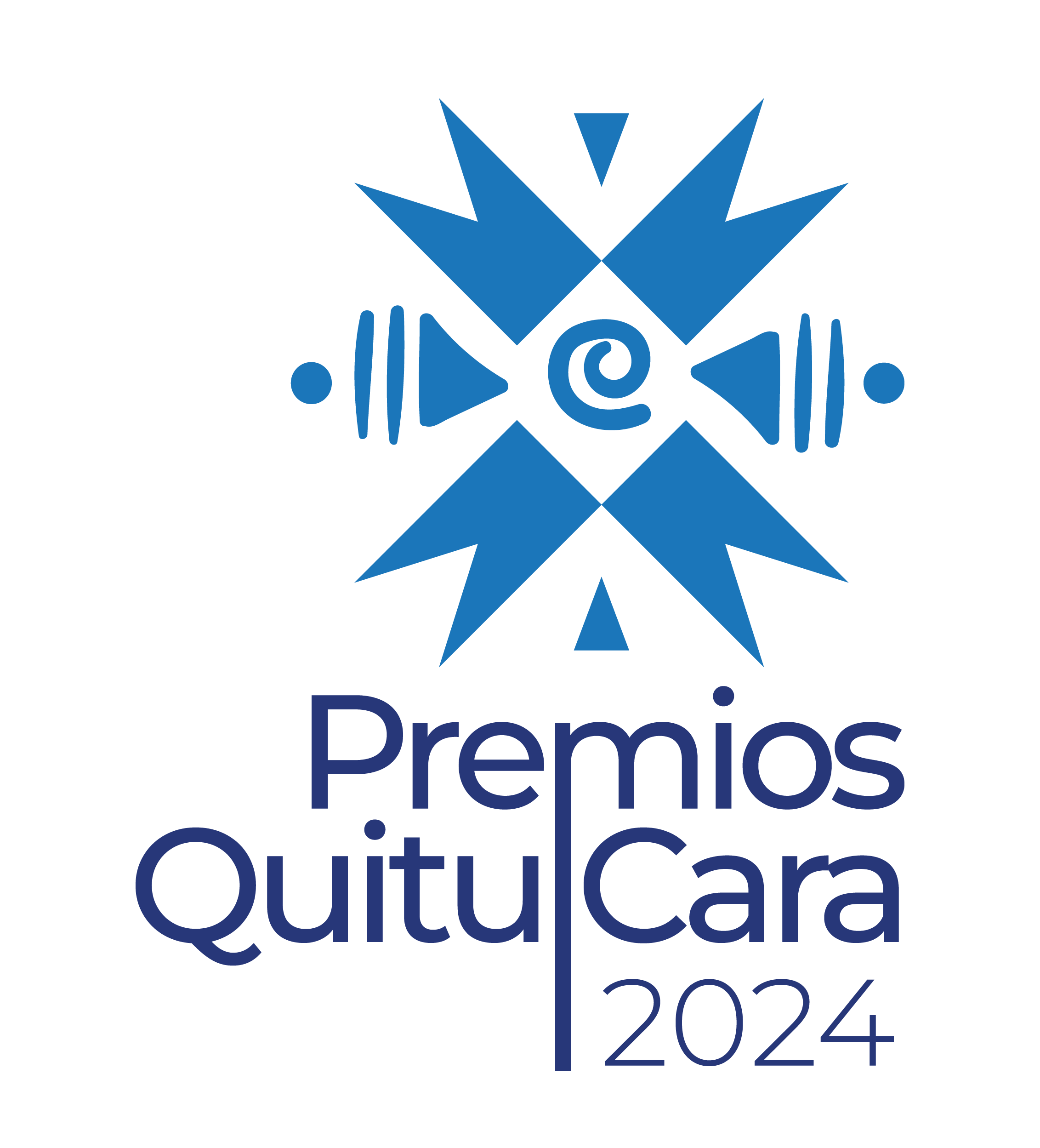 Comunicación de resultados:
Los resultados se publicarán a través de los sitios oficiales de la Secretaría de Cultura y se notificará formalmente al ganador del premio mediante el correo electrónico registrado en la postulación.
Cronograma
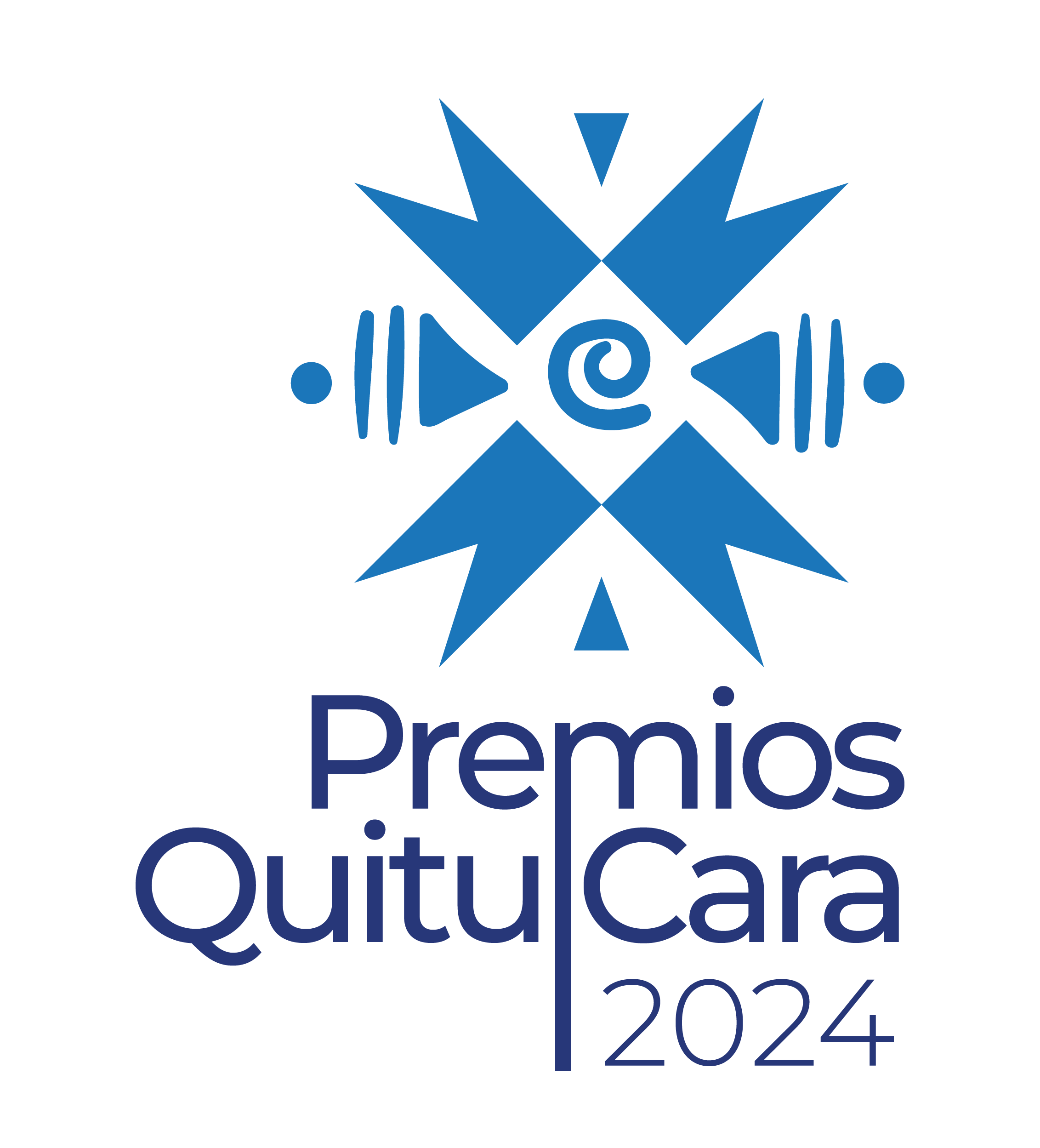 GRACIAS
¿PREGUNTAS?
memoriaypatrimoniodcmp@gmail.com   Dirección de Fomento a la Creatividad, Patrimonio y Memoria Socialquitocultura.com
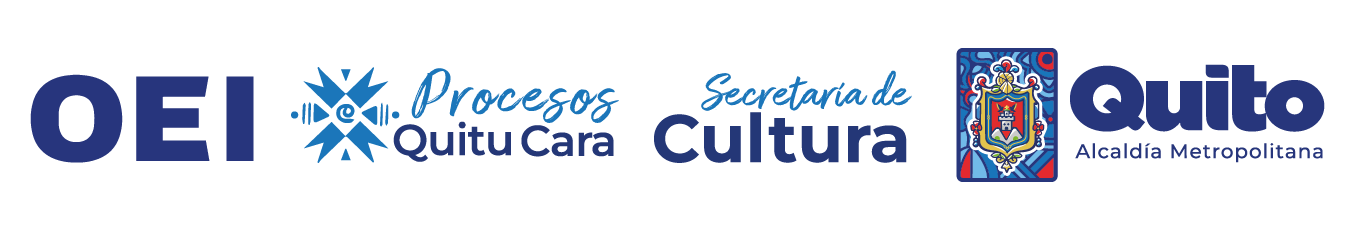